TENDANCES & défis RELIÉS À la traite des personnes au Québec
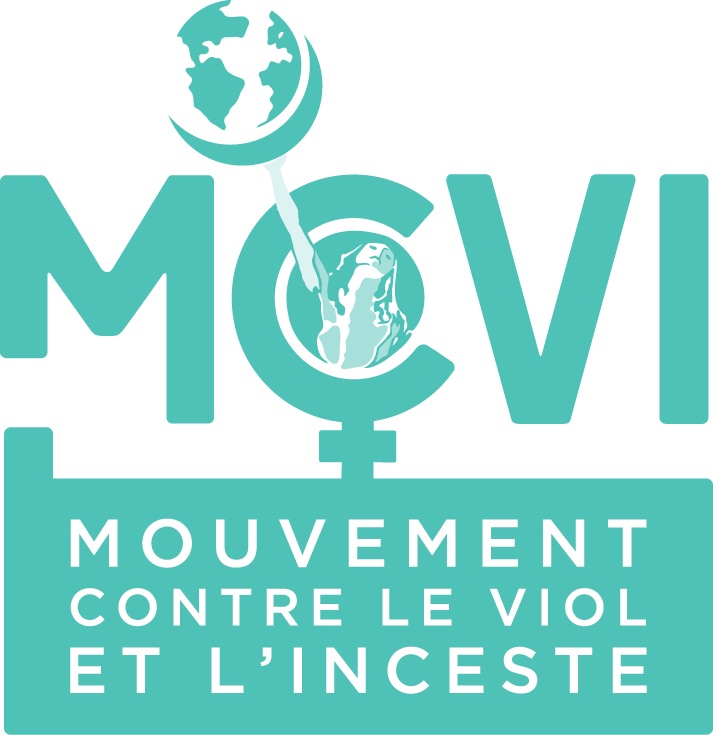 Leah Evangelista Woolner
Mouvement contre le viol et l’inceste
Forum pancanadien contre la traite des personnes 
Le 27 novembre 2019
Mouvement contre le viol et l’inceste
CALACS (Centre d’aide et de lutte contre les agressions à caractère sexuelles) fondé en 1975 à Montréal, Québec.

Services psychosociaux auprès des femmes survivantes de la violence sexuelle, et ayant un statut de migration précaire
 
Une approche féministe et défense des droits ayant à cœur l’appropriation du pouvoir par, pour et avec les femmes, visant des transformations sur les plans structurels, juridiques, économiques et sociaux

Membre du:
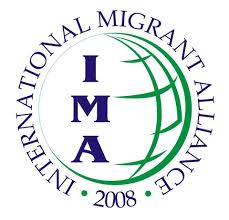 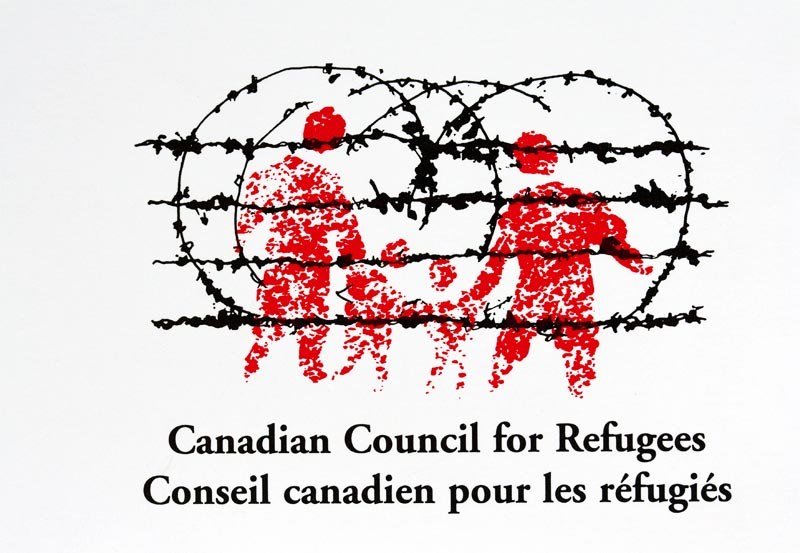 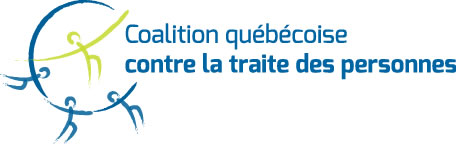 [Speaker Notes: Le MCVI a développé au fil des ans une expertise dans l’intervention psychosociale et l’accompagnement des femmes victimes de violence sexuelle. 
aux violences et aux agressions sexuelles, incluant les femmes victimes de la traite et les femmes sans statut.


Le MCVI exerce sa mission par un travail axé sur]
TENDANCES & défis RELIÉS À la traite des personnes  au Québec
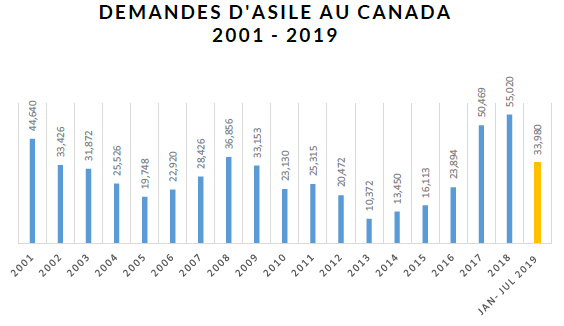 Janvier – Juin 2019: 33,980 au Canada

La majorité des « arrivées irrégulières » continuent d’avoir lieu au Québec (8,364)

Trois principaux pays d’origine: Nigeria, la Colombie, et la République Démocratique du Congo

Violence organisée, la violence fondée sur le sexe (mariage forcé, mutilation génitales féminines, la traite de personnes), orientation sexuelle, la persécution par des groupes armés, et pour opinion politique

Taux d’acceptation d’environ 22% pour les demandeurs d’origine nigériens
Statistiques disponible sur le site web du UNHCR: file:///Users/Leah/Dropbox/les-arrivees-irregulieres-a-la-frontiere-informations-generales-janjuil2019-fr.pdf
[Speaker Notes: Personnes à statut précaires – parce que ils sont vulnerable à la traite des personnes 
Soit déjà victime, soit vulnérable à la traite des personnes 
Point d’entré non-officiel – 

les trois principaux pays d'origine]
TENDANCES & défis RELIÉS À DE la traite des personnes  au Québec
Personnes sans-statut
Travailleurs temporaires étrangers
Travail forcé et exploitation (travailleur-e-s agricoles, travailleuses domestiques)

Agence de placement à Victoriaville condamnée à payer plus de 300,000 $ en dommages à 11 travailleurs agricoles (Centre de travailleur-e-s immigrant-e-s)

Identification de la traite humaine sous plusieurs formes par des instances gouvernementales
Femmes victimes d’agression sexuelle, la violence d’un partenaire intime, et l’exploitation sexuelle qui n’ont pas accès à la protection

 Ville de Montréal:  Accès sans peur – carte d’identification pour avoir accès à certains services municipaux, sans avoir besoin de fournir une preuve d’adresse, bibliothèque ou piscine. 

Manque de directives claires et précises concernant les demandes à motif humanitaire (victimes de la traite de personnes)
[Speaker Notes: Consultants d’immigration frauduleuse, situation de coercition et d’exploitation des personnes vulnerables 
Pénurie de hébergement -  salubrité et abordables 
De la difficulté d’avoir des réponses adéquat aux situations d’exploitation et de la violence – confonde par la nature complexe de la traite,]
TENDANCES & défis RELIÉS À la traite des personnes  au Québec
Changements des lois d’immigration provinciales:  
Lois 9 (mettre en application un nouveau système d’immigration,  ARRIMA)
Insertion d’un test de valeurs dans le processus d’obtention du Certificat de sélection du Québec

Enjeux reliés à l'exercice illégal de la profession d'avocat en matière d'immigration

Accès à la justice et aux services sociaux demeure très restreint pour les migrants à statut précaires  (i.e. assistance sociale et légale, indemnisation pour les victimes, etc.) 
Détenteurs d’un permit de séjour temporaire n’ont pas accès à l’aide sociale 

Longue période de séparation familiale 

Pénurie de logements à Montréal   

Accès à la garderie pour les enfants demandeurs d’asile
[Speaker Notes: De manière generale de plus en plus restreinte]